明天在哪裡？What will Happen Tomorrow
雅各書4：13-17
雅各書4：13-17
13 你們說：“今天或明天，我們要到某城去，在那裡住一年，作生意賺錢。” 
14 其實明天怎樣，你們並不知道。你們的生命是甚麼呢？你們本來是過眼雲煙，轉瞬之間就消逝了。 
15 你們倒不如說：“主若願意，我們就可以活著，作這事或作那事。” 
16 但現在你們竟然張狂自誇；這一切自誇，都是邪惡的。 
17 人若知道該行善事，卻不去行，這就是他的罪了。
”神造萬物，各按其時成爲美好”He has made everything beautiful in its time.
傳道書3：11
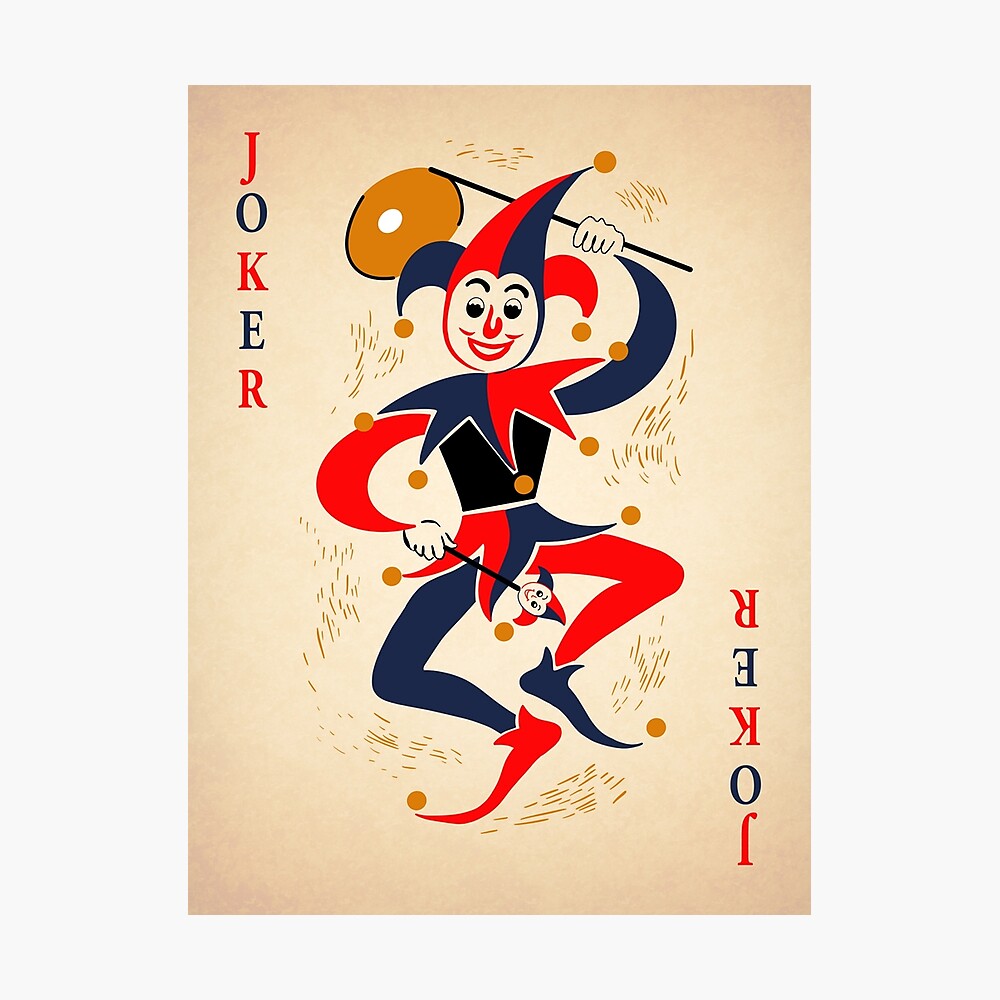 明天先到還是無常先來？
珍惜你還存在的當下享受你還擁有的美好
謙卑的珍惜你所有一切的福分
人的本分
該做的、美善的、神所喜悅的
自我意志 vs 神的旨意
在命運前謙卑、行善、惜福
得著是恩典，失去是人生